Анімація та презентація: Суховірський Олег
УКРАЇНСЬКІ ПРОПИСИ
ЛІТЕРИ
ЦИФРИ
ДЖЕРЕЛО
ЯК  ПРАЦЮВАТИ
САЙТ
Як працювати
Користуйтеся кнопками переходів «Літери» та «Цифри».
Цифри. Вибір цифри – на нижній панелі кожного слайду.
Літери. Щоб обрати літеру – клацніть по її зображенню на абетці.
На кожному слайді наведено велику та малу літеру. Велика літера відображатиметься після натискання на її зображення в лівому нижньому куті слайду. Маленька літера – в правому нижньому.
Для м'якого знаку наведено два варіанти – закритий та відкритий.
ЛІТЕРИ
ЦИФРИ
НА ПОЧАТОК
Джерело
Анімовані прописи та презентація підготовлені за виданням:
Цепова І.В. Зразки каліграфічного написання  літер і цифр для 1класу з методичними рекомендаціями. – Харків : Ранок – Наочні посібники : Видавництво «Ранок», 2011. – 16 с. + додаток (20 окремих арк.) у комплекті.
Для докладного ознайомлення придбайте це видання.
ЛІТЕРИ
ЦИФРИ
НА ПОЧАТОК
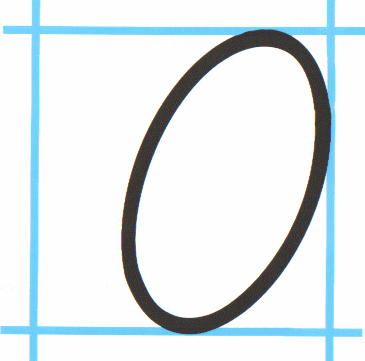 0
На початок
1
2
3
4
5
6
7
8
9
Літери
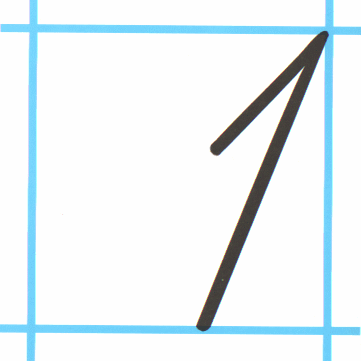 1
0
На початок
2
3
4
5
6
7
8
9
Літери
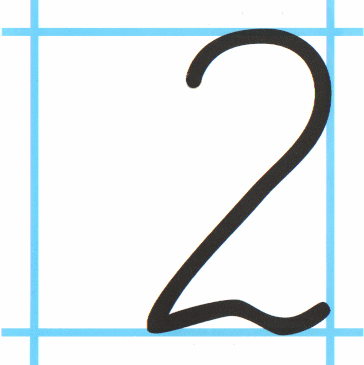 2
0
1
На початок
3
4
5
6
7
8
9
Літери
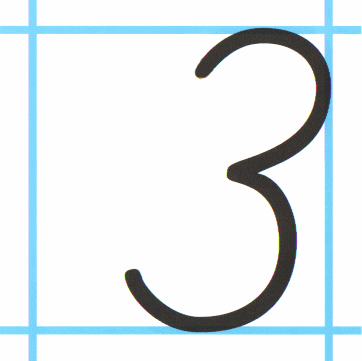 3
0
1
2
На початок
4
5
6
7
8
9
Літери
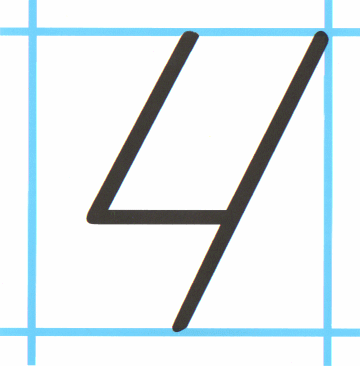 4
0
1
2
3
На початок
5
6
7
8
9
Літери
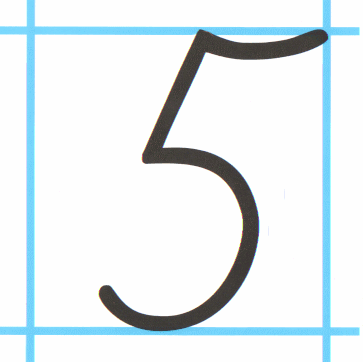 5
0
1
2
3
4
На початок
6
7
8
9
Літери
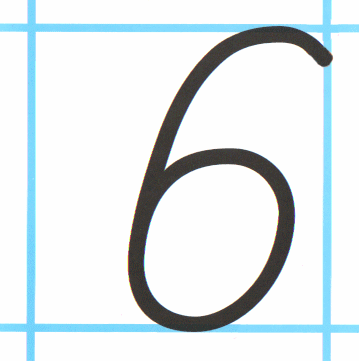 6
0
1
2
3
4
5
На початок
7
8
9
Літери
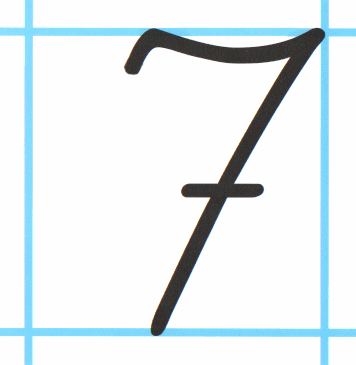 7
0
1
2
3
4
5
6
На початок
8
9
Літери
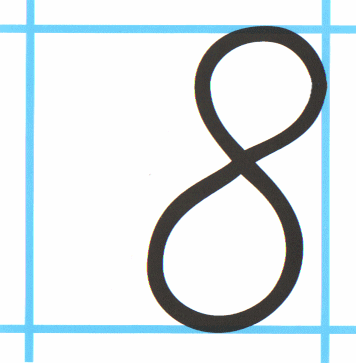 8
0
1
2
3
4
5
6
7
На початок
9
Літери
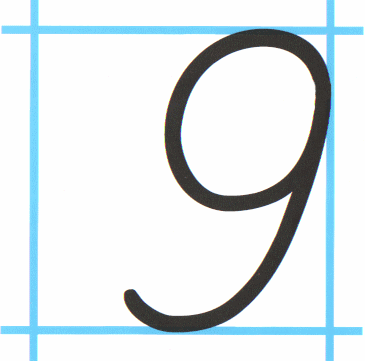 9
0
1
2
3
4
5
6
7
8
На початок
Літери
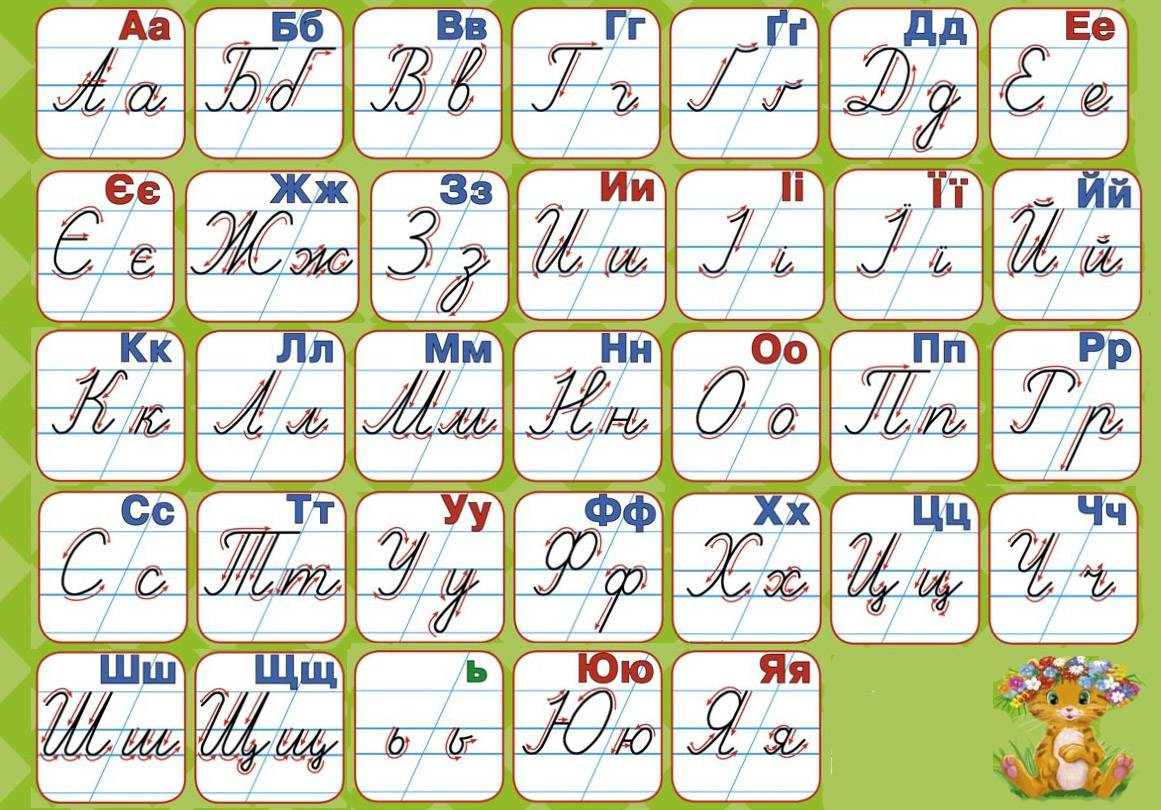 На початок
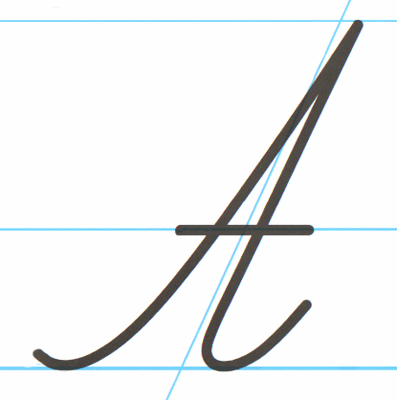 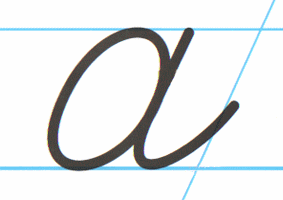 а
А
Цифри
Літери
На початок
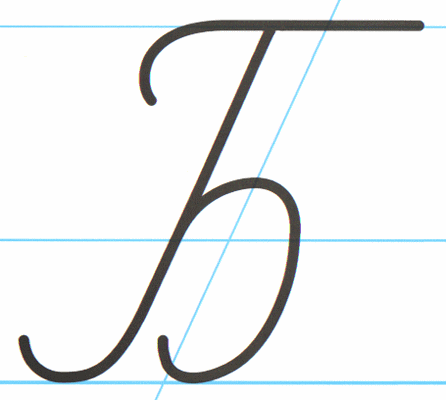 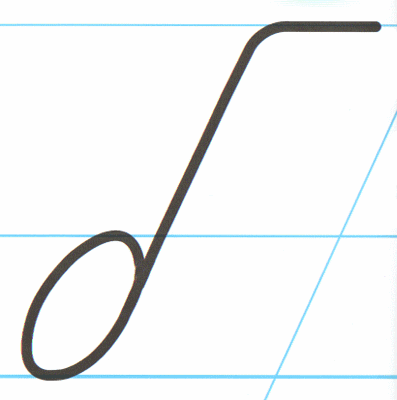 б
Б
Цифри
Літери
На початок
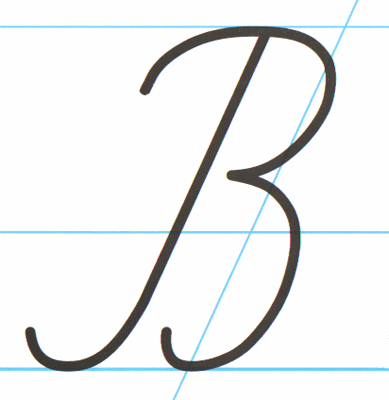 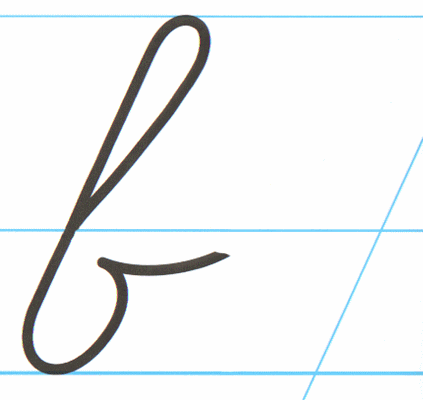 в
В
Цифри
Літери
На початок
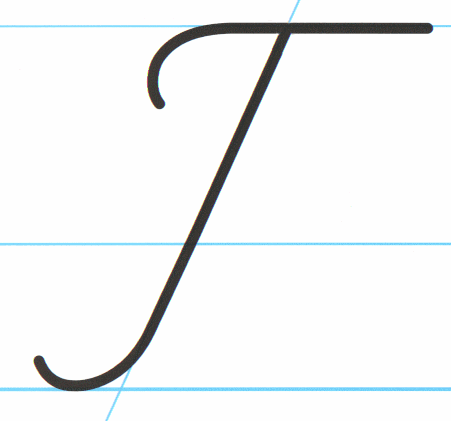 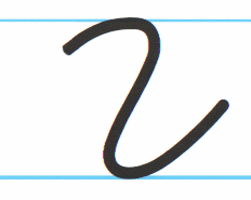 г
Г
Цифри
Літери
На початок
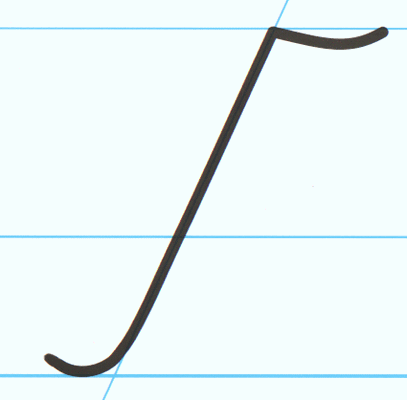 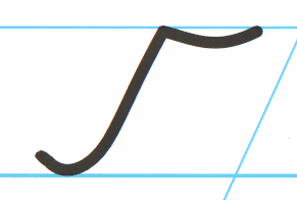 Ґ
ґ
Цифри
Літери
На початок
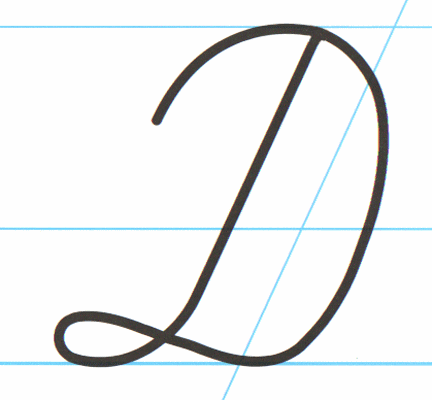 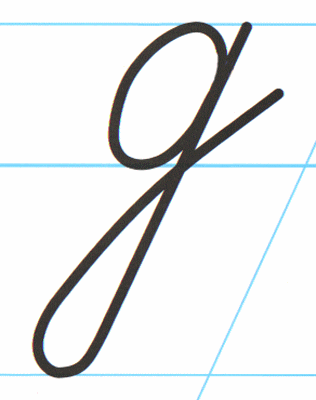 д
Д
Цифри
Літери
На початок
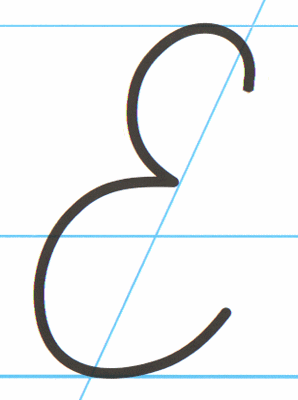 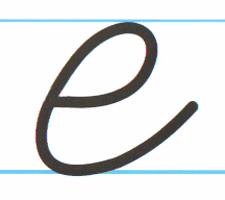 Е
е
Цифри
Літери
На початок
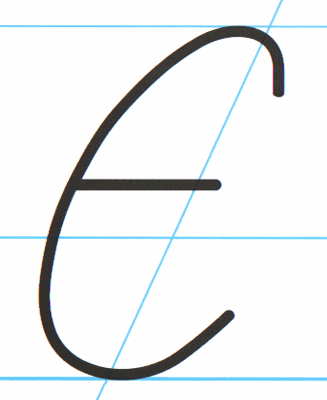 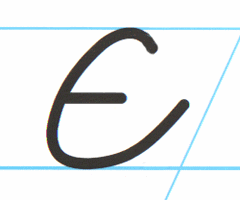 Є
є
Цифри
Літери
На початок
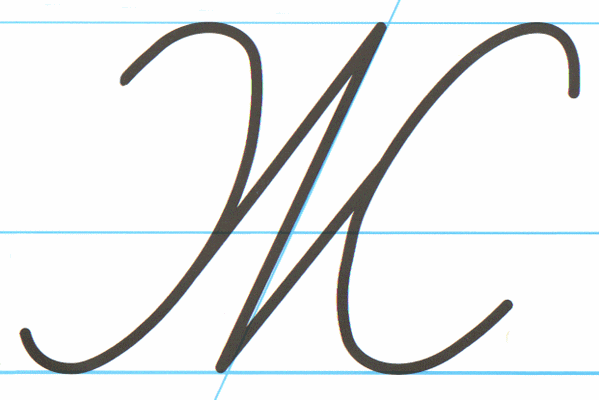 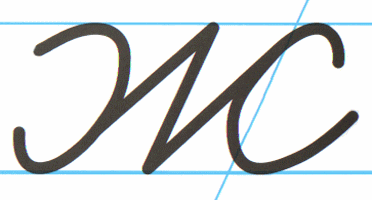 Ж
ж
Цифри
Літери
На початок
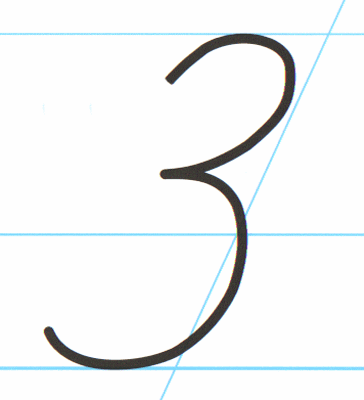 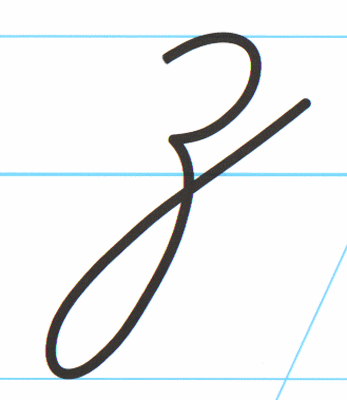 з
З
Цифри
Літери
На початок
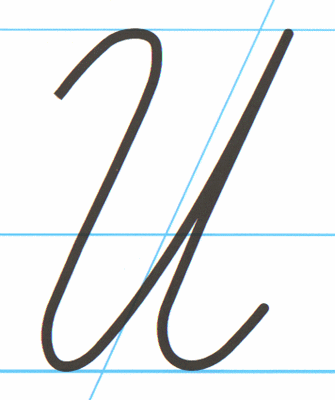 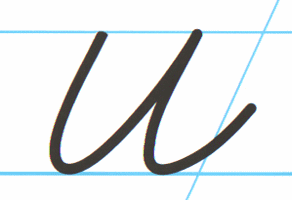 И
и
Цифри
Літери
На початок
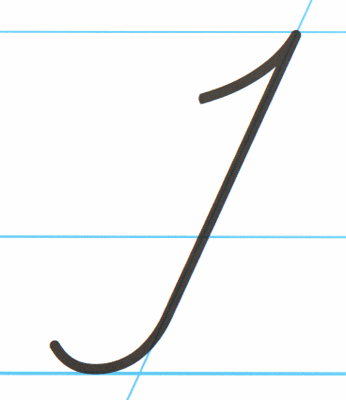 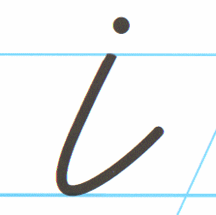 І
і
Цифри
Літери
На початок
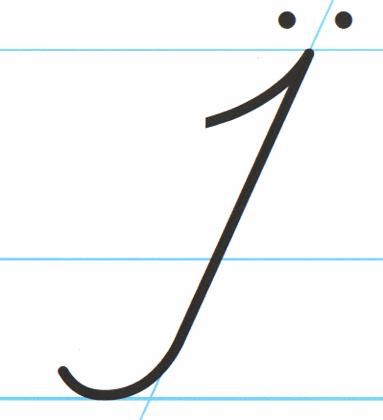 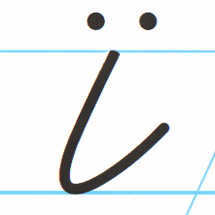 Ї
ї
Цифри
Літери
На початок
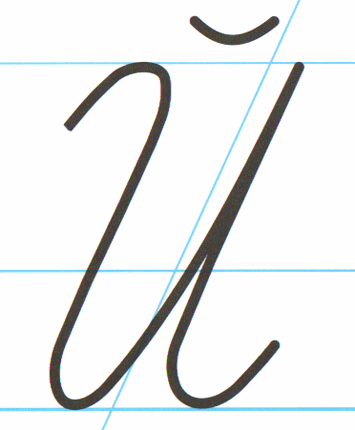 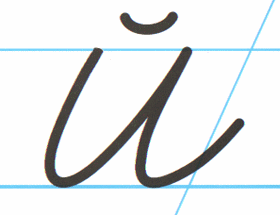 Й
й
Цифри
Літери
На початок
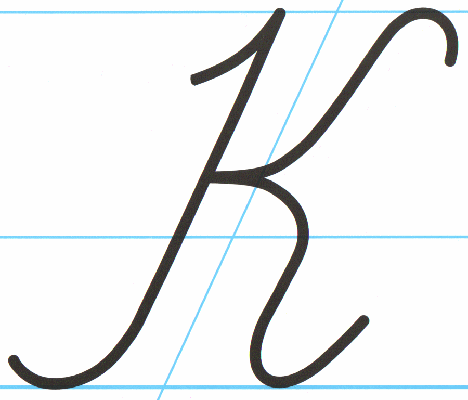 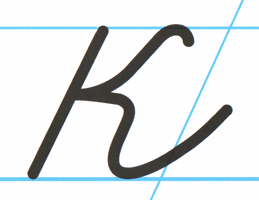 К
к
Цифри
Літери
На початок
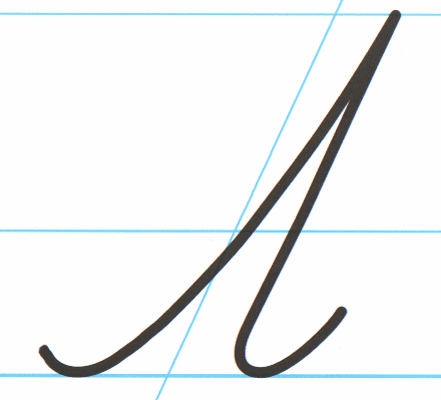 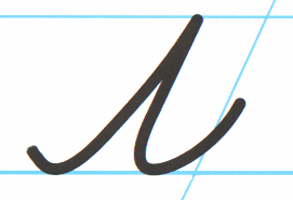 Л
л
Цифри
Літери
На початок
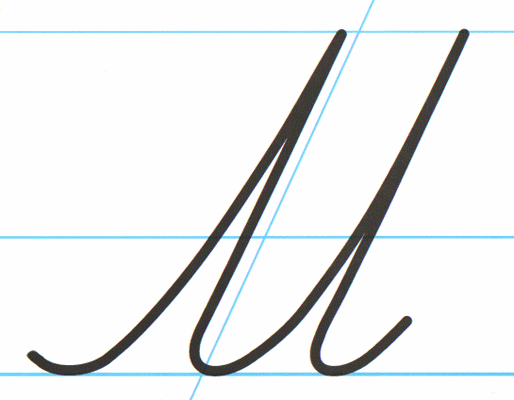 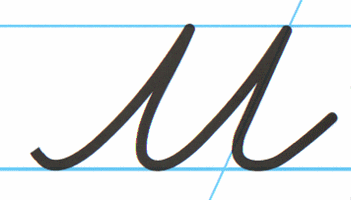 М
м
Цифри
Літери
На початок
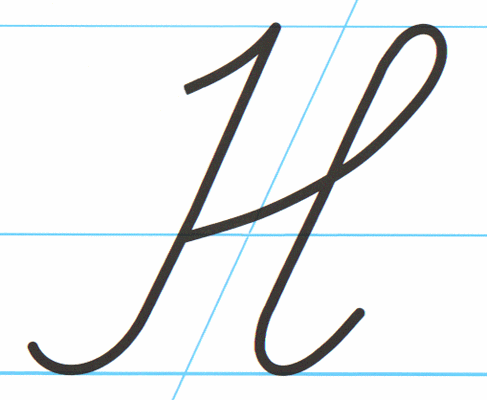 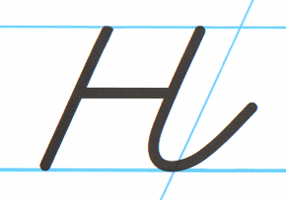 Н
н
Цифри
Літери
На початок
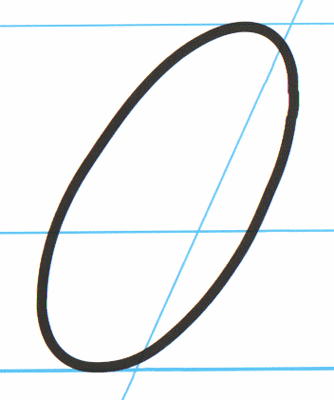 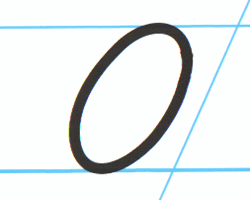 О
о
Цифри
Літери
На початок
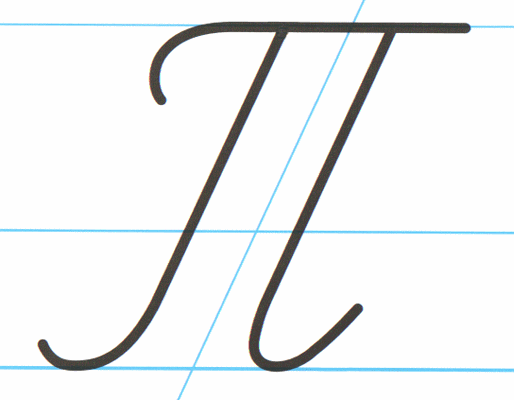 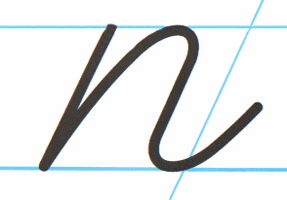 П
п
Цифри
Літери
На початок
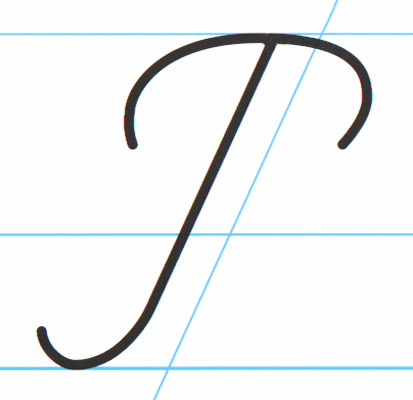 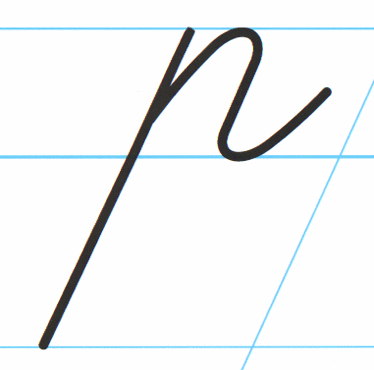 р
Р
Цифри
Літери
На початок
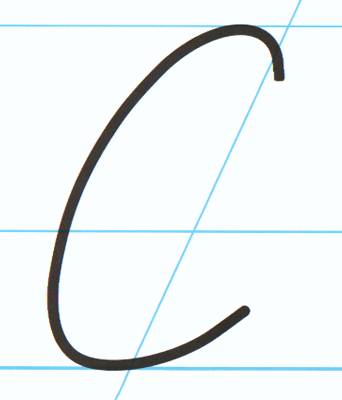 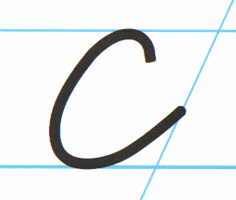 С
с
Цифри
Літери
На початок
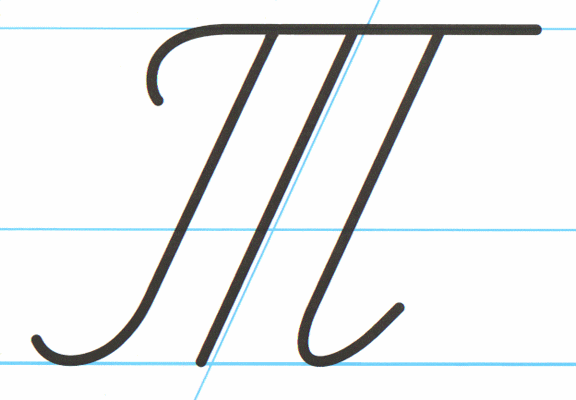 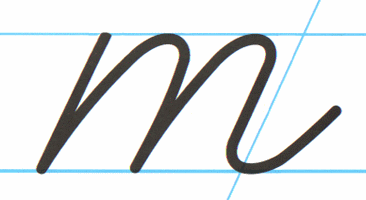 Т
т
Цифри
Літери
На початок
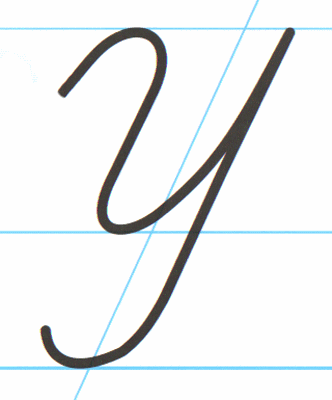 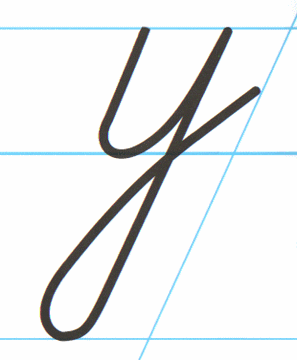 у
У
Цифри
Літери
На початок
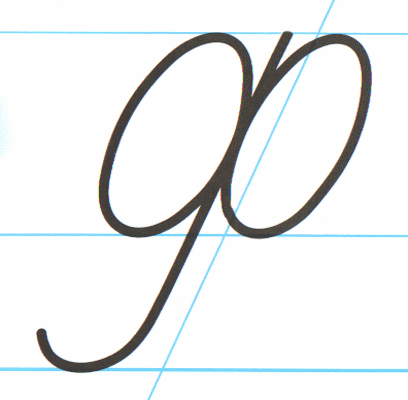 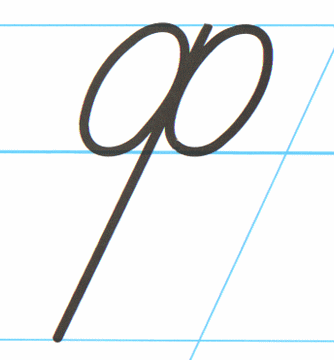 ф
Ф
Цифри
Літери
На початок
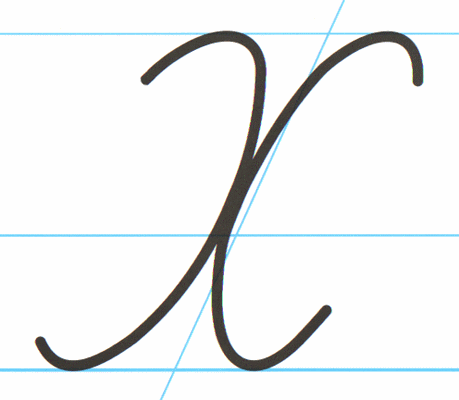 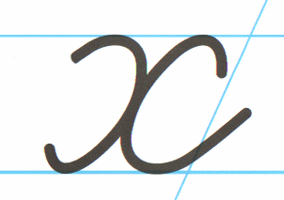 Х
х
Цифри
Літери
На початок
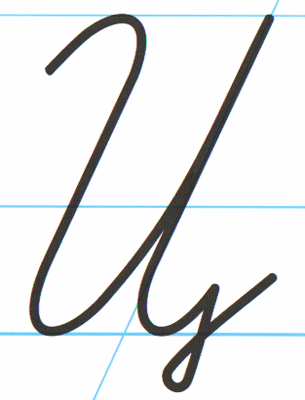 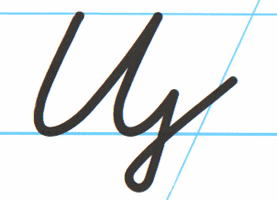 Ц
ц
Цифри
Літери
На початок
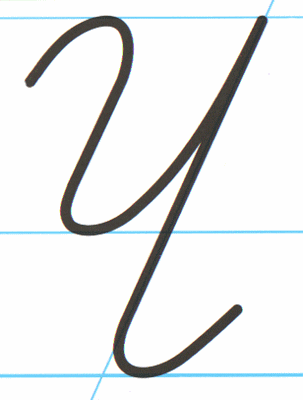 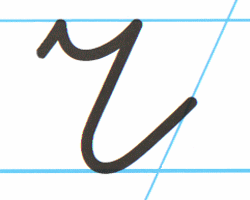 Ч
ч
Цифри
Літери
На початок
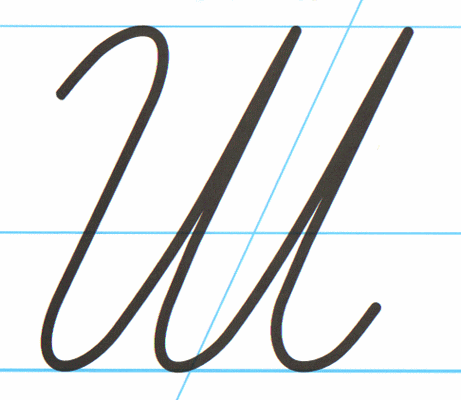 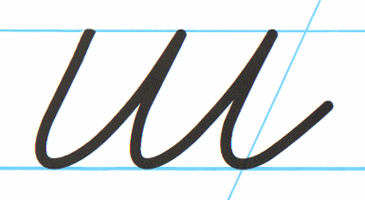 Ш
ш
Цифри
Літери
На початок
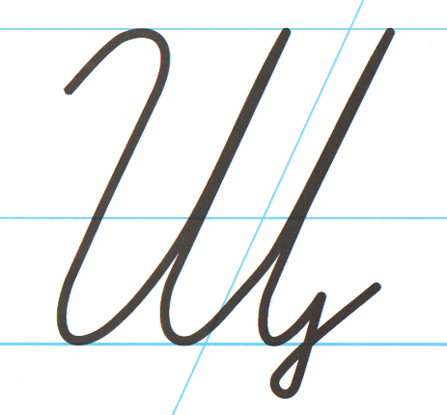 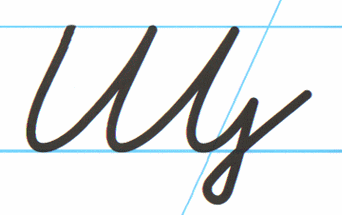 Щ
щ
Цифри
Літери
На початок
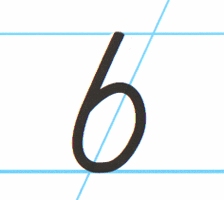 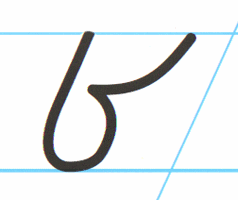 ь
ь
Цифри
Літери
На початок
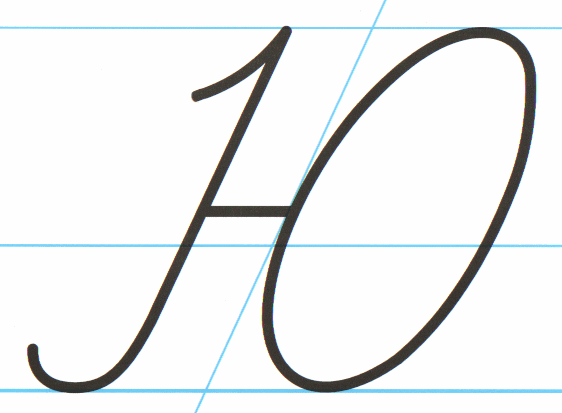 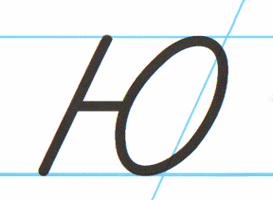 Ю
ю
Цифри
Літери
На початок
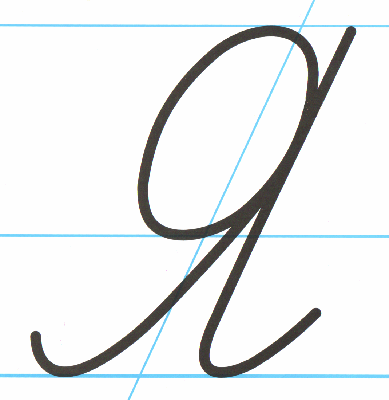 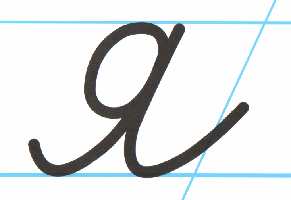 Я
я
Цифри
Літери
На початок